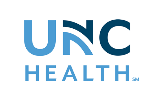 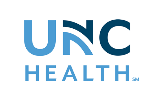 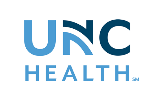 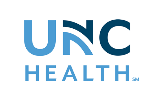 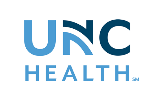 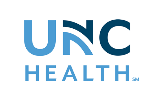 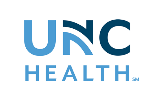 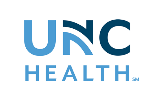 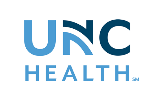 Penicillin Allergy Status

Name:  _____________________________
Date of Birth:  _______________________ 
Date of Evaluation:  ___________________
     I had a penicillin allergy evaluation, and I am NOT
      allergic to penicillins because:

Evaluator:  __________________________
Penicillin Allergy Status

Name:  _____________________________
Date of Birth:  _______________________ 
Date of Evaluation:  ___________________
     I had a penicillin allergy evaluation, and I am NOT
      allergic to penicillins because:

Evaluator:  __________________________
Penicillin Allergy Status

Name:  _____________________________
Date of Birth:  _______________________ 
Date of Evaluation:  ___________________
     I had a penicillin allergy evaluation, and I am NOT
      allergic to penicillins because:

Evaluator:  __________________________
Penicillin Allergy Status

Name:  _____________________________
Date of Birth:  _______________________ 
Date of Evaluation:  ___________________
     I had a penicillin allergy evaluation, and I am NOT
      allergic to penicillins because:

Evaluator:  __________________________
Penicillin Allergy Status

Name:  _____________________________
Date of Birth:  _______________________ 
Date of Evaluation:  ___________________
     I had a penicillin allergy evaluation, and I am NOT
      allergic to penicillins because:

Evaluator:  __________________________
Penicillin Allergy Status

Name:  _____________________________
Date of Birth:  _______________________ 
Date of Evaluation:  ___________________
     I had a penicillin allergy evaluation, and I am NOT
      allergic to penicillins because:

Evaluator:  __________________________
Penicillin Allergy Status

Name:  _____________________________
Date of Birth:  _______________________ 
Date of Evaluation:  ___________________
     I had a penicillin allergy evaluation, and I am NOT
      allergic to penicillins because:

Evaluator:  __________________________
Penicillin Allergy Status

Name:  _____________________________
Date of Birth:  _______________________ 
Date of Evaluation:  ___________________
     I had a penicillin allergy evaluation, and I am NOT
      allergic to penicillins because:

Evaluator:  __________________________
Penicillin Allergy Status

Name:  _____________________________
Date of Birth:  _______________________ 
Date of Evaluation:  ___________________
     I had a penicillin allergy evaluation, and I am NOT
      allergic to penicillins because:

Evaluator:  __________________________
This resource is part of the Penicillin Allergy Assessment Toolkit, a collaboration of the UNC Medical Center’s Carolina Antimicrobial Stewardship Program, the UNC Division of Rheumatology, Allergy & Immunology, and the UNC Institute for Healthcare Quality Improvement. See additional resources at https://www.med.unc.edu/casp/educational-resources/.